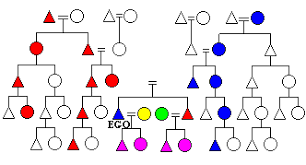 Kinship, Marriage and Family  – Paper IV
Dr. Sumitra Sharma
Assistant Professor 
Department of Sociology, MLSU
Syllabus
Paper IV : Kinship, Marriage and Family (1694) 
Unit – A 
Basic Concepts: Incest, Affiliation, Consanguinity, Affinity, Clan, Lineage, Kindered. 
Kinship and Descent: Unilineal, Double and Cognatic Descent & Complimentary Filiation 
Unit – B 
Kinship Terminology. The Genealogical Method. Kinship Organization in India: Regional Variations 
Unit – C 
Rules of Marriage: Endogamy, Exogamy, Prescriptive and Preferential Marriage, Monogamy, Polygamy, Levirate and Sororate , Hypo gamy and Hyper gamy. 
Unit - D 
Marriage Transaction: Dowry and Bride Price. Changing Patterns of Marriage among Hindu, Muslim and Christian. 
Unit – E 
Family Structure and Composition. Changes in Family in India. Family and Gender Issues.
Essential readings
Fox, Robin (1967). Kinship and Marriage: An Anthropological Perspective. Harmondsworth Penguine Books.
Kapadia, K.M.(1966). Marriage and Family in India ( in Hindi also ) Oxford University Press,London.
Shah, A.M. (1998). The Family in India : Critical Essays, Orient Longman, New Delhi. 
Uberoi, Patricia (1993). Family , Kinship and Marriage in India,  OUP, , New Delhi. 
Karve, Iravati (965). Kinship Organization in India. Asia Publishing House,Bombay.
Shah, A.M. (1998). The Family in India . Critical Essays, New Delhi Orient Longman
Books
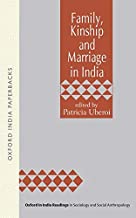 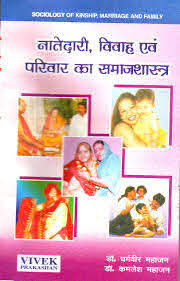 - Male                            - Sibling                                                              
       -Female                           -Deceased person
    -  Marriage          
      -Divorce
       s
    - Descent
Basic Concepts: Consanguinity & Affinity
Human Being does not live alone  from birth to till death. Human being surrounded by a number of people like  relatives, friends and neighbors, as well as by strangers and unknown people. He is bound to all those people who are related to him either on the basis of blood or marriage.
Kinship is one of the important aspects of social structure and one of the basic principles for organizing individuals into social groups, categories and genealogy. Kinship system tide people to each others by the  marriage and birth. 
Kinship is the social recognition of the biological ties of marriage and birth and all those who are related to each other through these bonds are known as ‘kins’.
Continue…..
kinship is the web of social relationships that form an important part of the lives of all humans in all societies,
Abercrombie et al.‘Kinship is the socially recognized relationships between people in a culture, who are either held to be biologically related or given the status of relatives by marriage, adoption, or other rituals.
Continue….
Types of kinship:
Two types Kinship :
(i) Affinal Kinship, and
(ii) Consanguineous Kinship.
 Affinal Kinship: - It refers to the relationships which formed on the basis of marriage. The most basic relationship that results from marriage is that between husband and wife. Those related to each other through marital relationship are called affinal kins. The kind of bond between spouses and their relatives on either side which arises out of legally defined marital relationship is known as affinal kinship. Ex.-Husband-Wife, Father-in law & Daughter-in-Law etc.
.
Contin…..
Consanguineous kinship: It refers to the relationships based on blood, i.e., the relationship between parents and children, and between siblings are the most basic and universal kinship relations. Those who are related to each other by ‘blood’ are known as consanguineal cognates and the relationship based on blood-ties is called consanguineous (same blood) kinship. There are three types of consanguineal kins:
 Lineal kins who are the direct descendants of common progenitors in a vertical line, for instance, grand father-father-son-grand son.
 Siblings who are the brothers and sisters i.e., the children of the same parent. 
 Collateral kins who are not related in the single line and are related indirectly through a linking relative, such as father’s brother or brother’s daughter. 
In connection to consanguineous kinship, not only biological fact (actual blood relationship) but also social recognition (adoption or convention as in polyandry) are important.
Continue…
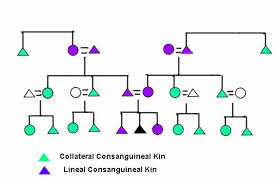 Thank you